Bridging Open Educational Resources (OER)and Open Source: Advancing Computer Science EducationAngela Thomas, MLISASCCC OERI Discipline LeadComputer Science and ITIS
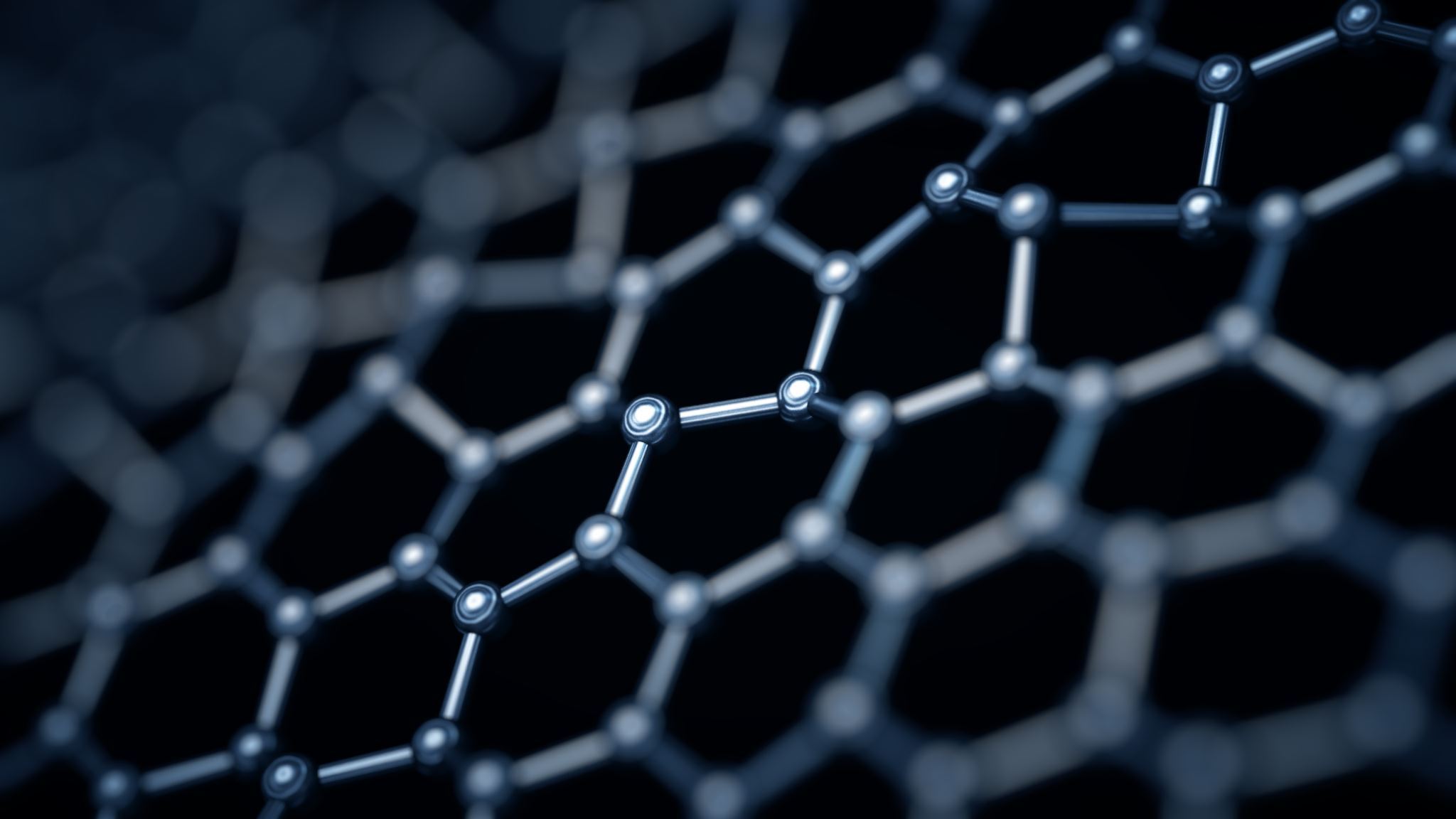 Agenda
Introduction
ZTC Course Design Experience
Courses I have designed and taught myself:
Intro to Computer Information Systems
HTML/CSS
JavaScript
Information Literacy
Business Writing in a Technical World
Adobe Dreamweaver
Adobe Photoshop
Adobe Illustrator
Adobe Animate
Courses I helped design but have not taught:
Fundamentals of System Analysis
C++
Discrete Structures

Courses I would like to work on:
Python
Cyber Security 
Networking
Open Educational ResourcesVersusOpen Source
Both Open Educational Resources (OER) and Open Source fall under the broader concept of "openness," but they apply to different domains and have distinct purposes.
OER vs. Open Source
Open Educational Resources (OER):
Definition: OER refers to freely accessible, openly licensed educational materials used for teaching, learning, and research. They can include textbooks, courses, lesson plans, videos, quizzes, and other learning tools.
Purpose: The primary goal of OER is to provide affordable, adaptable educational content to enhance learning, promote equitable access to quality education, and allow educators to customize materials to fit their needs.
Licensing: Typically licensed under Creative Commons, allowing users to freely use, modify, and distribute the materials, with some restrictions (e.g., attribution, non-commercial use).
Examples: Open textbooks, interactive simulations, instructional videos, and entire online courses (like those found on platforms such as LibreTexts, OpenStax, or MIT OpenCourseWare).
Users: Mainly educators, students, and institutions aiming to reduce the cost of education and improve access.
Open Source:
Definition: Open source refers to software whose source code is made publicly available for anyone to view, modify, enhance, and distribute.
Purpose: Open source software promotes collaboration and innovation, enabling developers and users to improve the software, fix bugs, and add new features. It fosters a community-based approach to software development.
Licensing: Open source software is typically licensed under licenses like the GNU General Public License (GPL), Apache, or MIT License, which allow for free use, modification, and sharing of the software.
Examples: Operating systems (Linux), web browsers (Mozilla Firefox), and software development tools (GitHub).
Users: Primarily developers, companies, and tech communities, though anyone can use and modify open-source software.
Summary
OER opens up educational content for learning and teaching, while open source unlocks software code for development and innovation. Both aim to break down barriers, promote sharing, and encourage collaboration.

Both can be used for education!
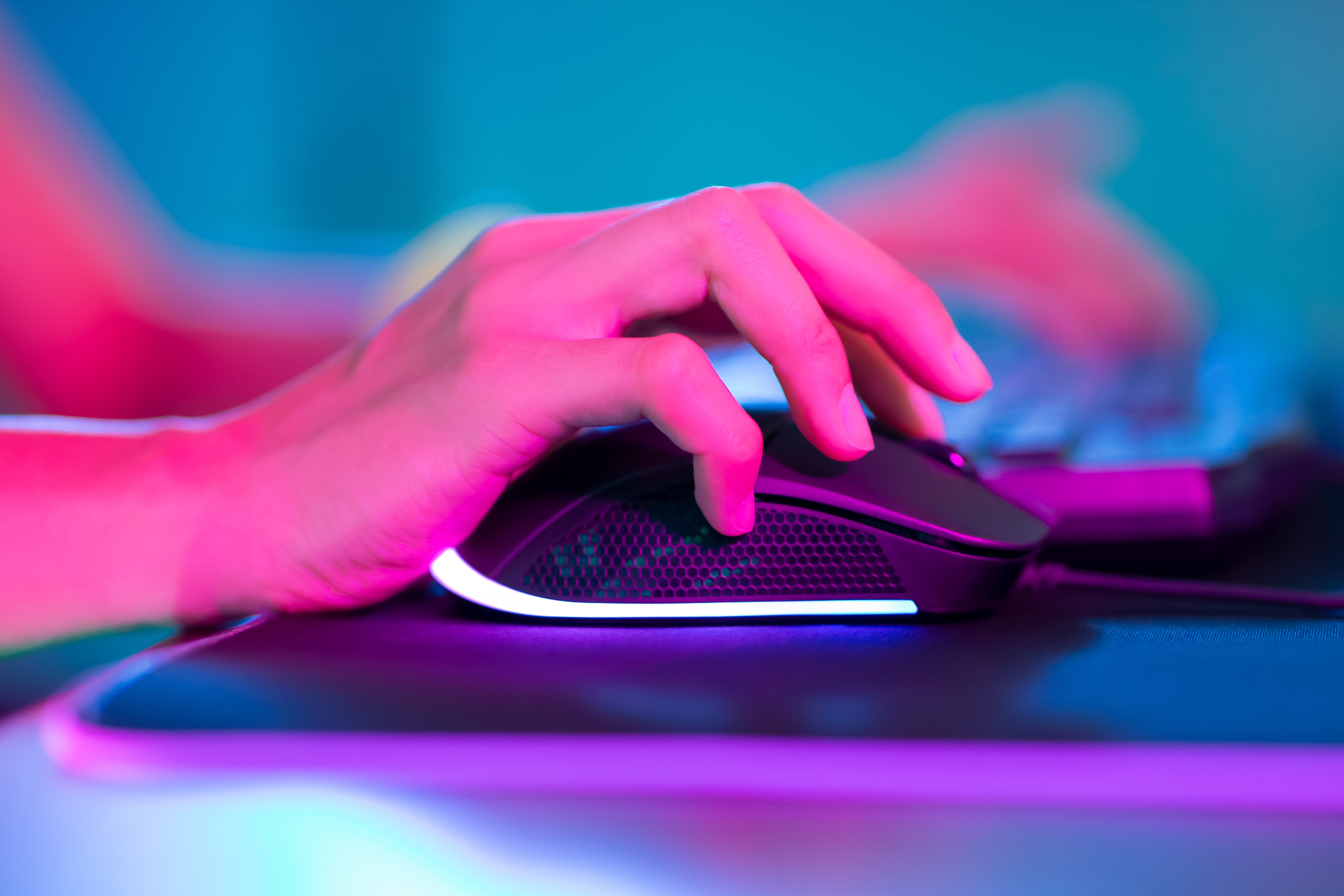 ASCCC OERIResource Lists by Discipline
Computer Science (CS)

Information Technology and Information Systems (ITIS)
Green Tea Press
Green Tea Press 
There are a number of OER textbooks for Computer Science here, that don't often appear in other OER aggregators. 
Example: Think Python 
O'Reilly Database 
Not free but a great tool
Business Information Systems, Computer Information Systems (C-ID ITIS 120)
Information Systems for Business.    
Revised First Edition (2021)
Edited by Ly-Huong T. Pham MBA, Ph.D.,  Tejal Desai-Naik, Laurie Hammond, Wael Abdeljabbar, Ph.D.
Creative Commons Licenses
CC BY 3.0: 97.7% (125 pages)
CC BY 4.0: 1.6% (2 pages)
Undeclared: 0.8% (1 page)

GFC Global
Terms of Service
Business Information Systems, Computer Information Systems (C-ID ITIS 120)
Workplace Software and Skills 
2023
Senior Contributing Authors: Tammie Bolling, Angela Mitchell, Tanya Scott, Nyrobi Wheeler
OpenStax is licensed under Creative Commons Attribution License v4.0
Workplace Software and Skills is designed to flexibly support a range of courses covering computer literacy, Microsoft Office, and Google Suite applications.
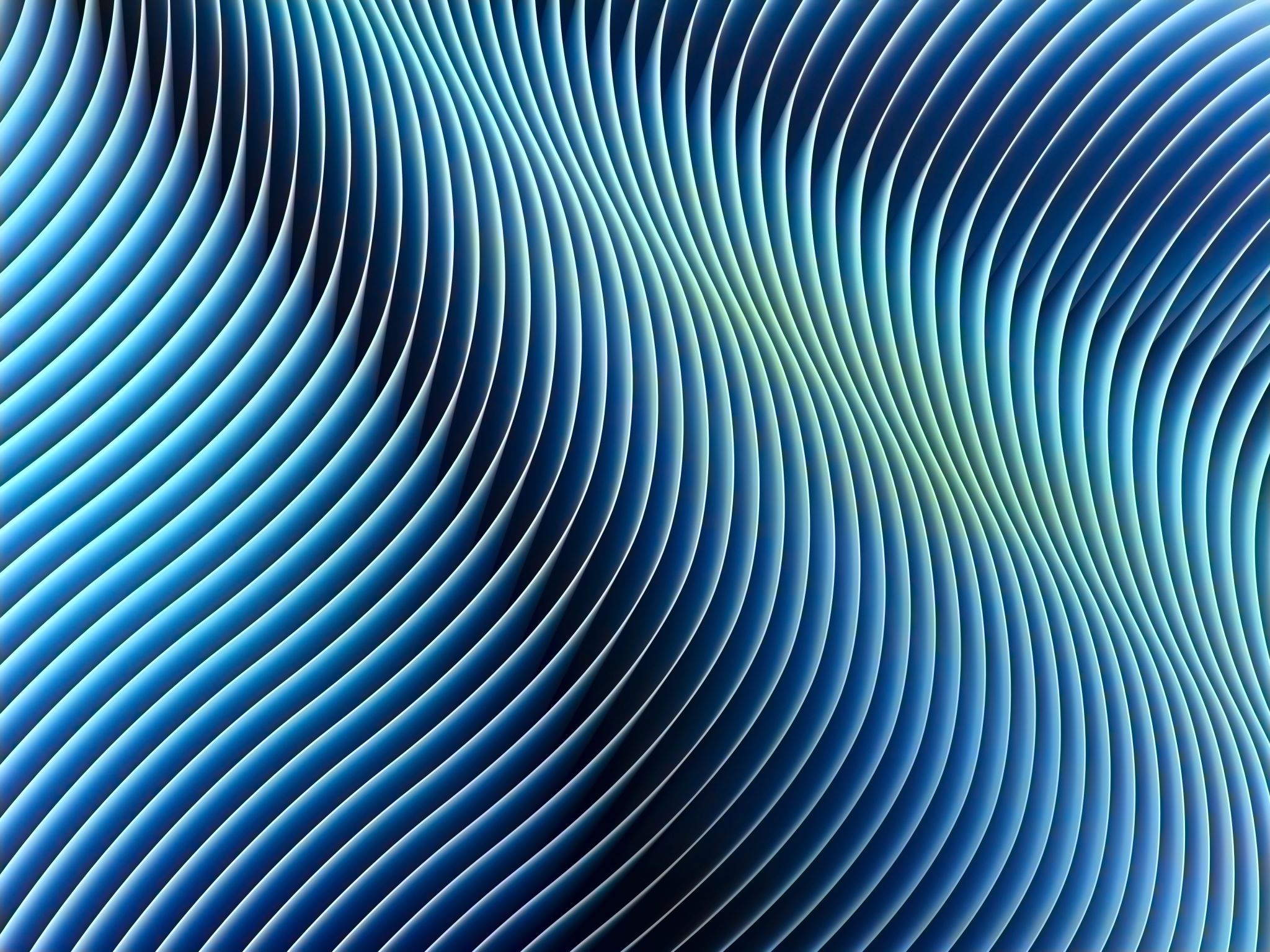 Equity Resources
Not Everything is FREE
Code Combat
Computer Science 1 is FREE!
The rest costs money. 
Code.org
JavaScript Star Wars – Build a Galaxy with Code
AI for Oceans - Here is the AI exercise I mentioned.
W3Schools Classroom
W3Schools is FREE!
W3Schools Academy costs.
They have a new sandbox tools.
Assignments, videos, Canvas LTI available.
O'Reilly Library Database
Expensive but cool resource that enhances OER textbooks.
What are some great tools that institutions should be investing in for their computer students?
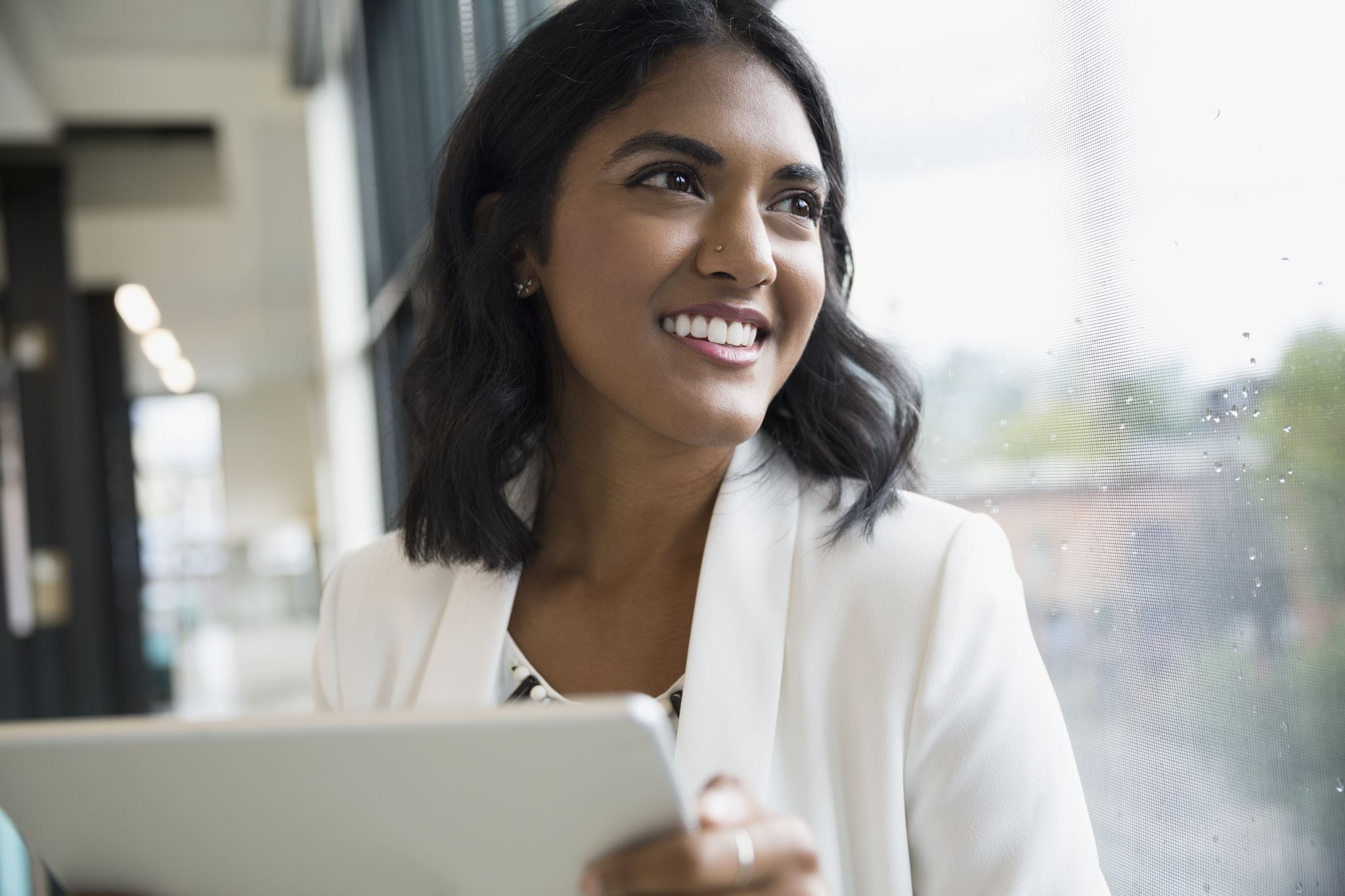 Moving Forward
Update the state resource list and share
Include a survey when I share updated list
Spring Presentation
What should the focus be?
Include in Survey?
What is on the horizon?
Cohort work?
What are better IDE's?
Thank you
Angela Thomas
Angela.thomas@rccd.edu